This is Calabria
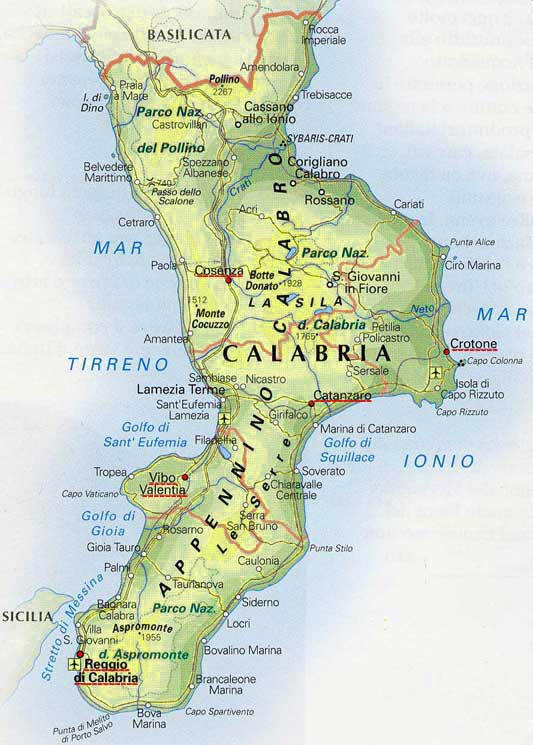 Our region .
It is situated in the south of Italy just on the tip of the boot. 
Italy’s shape is like a boot
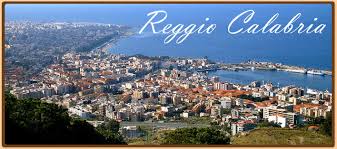 SCILLA
REGGIO CALABRIA
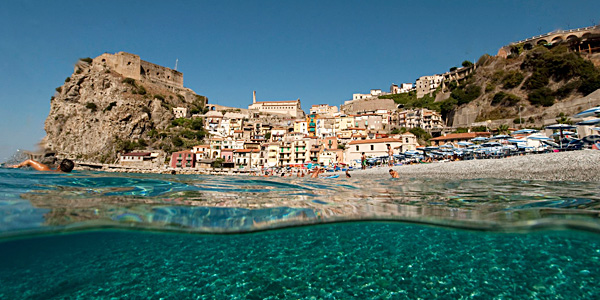 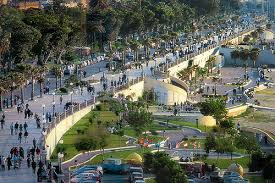 These are the places we live in: Reggio Calabria, our main city and our province. 
Scilla, a little town on the sea.
Ruffo Castle
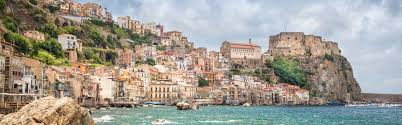 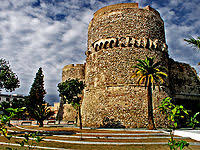 These are some famous ancient castles in Calabria
Aragonese Castle
Some Calabrian attractions
Cattolica of Stilo
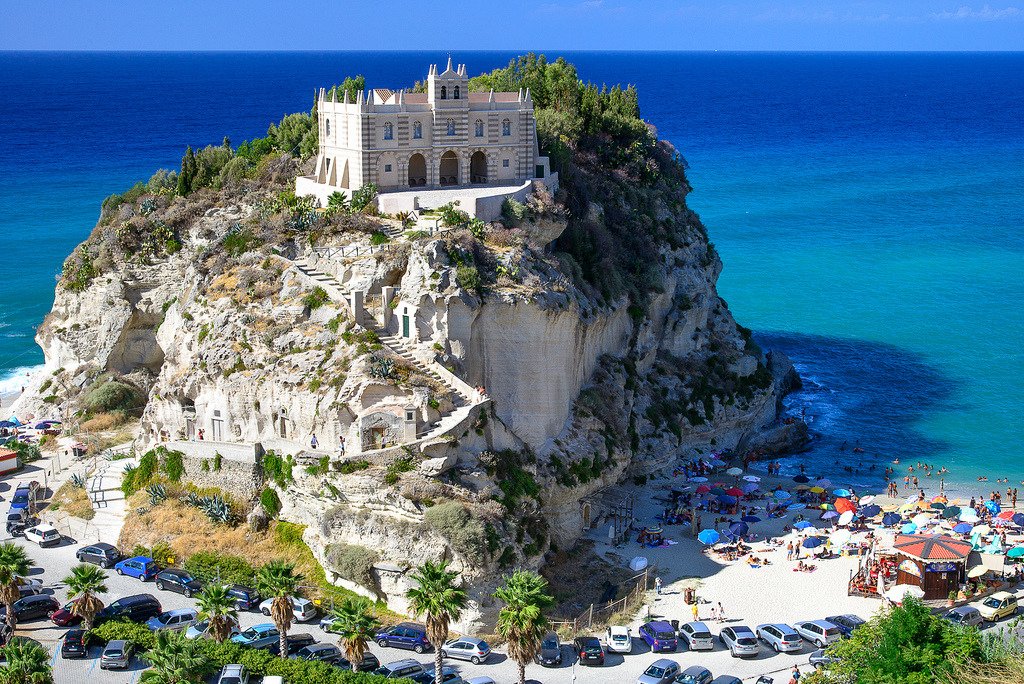 The Catholic Church is a small Byzantine church with a central plan of a square shape, and is located at the foot of Mount Consolino in Stilo in the province of Reggio Calabria
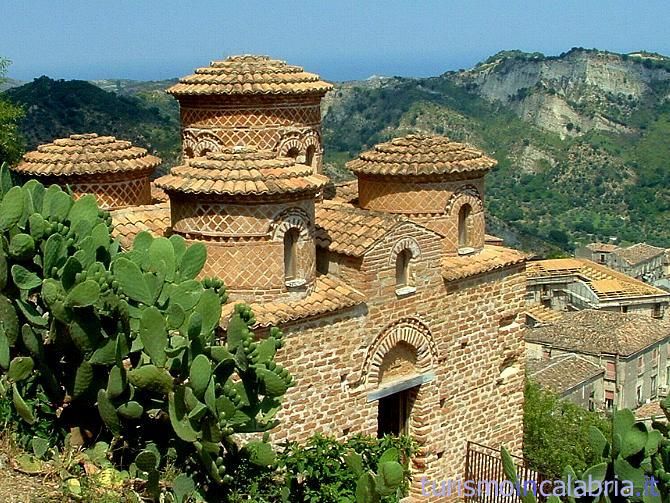 This is the Santuario of Tropea
Reopened to worship after 9 years, the church of Santa Maria dell'Isola stands on a beautiful isle that is recognized as a symbol of Tropea, a popular tourist resort on the Calabrian Tyrrhenian Sea.
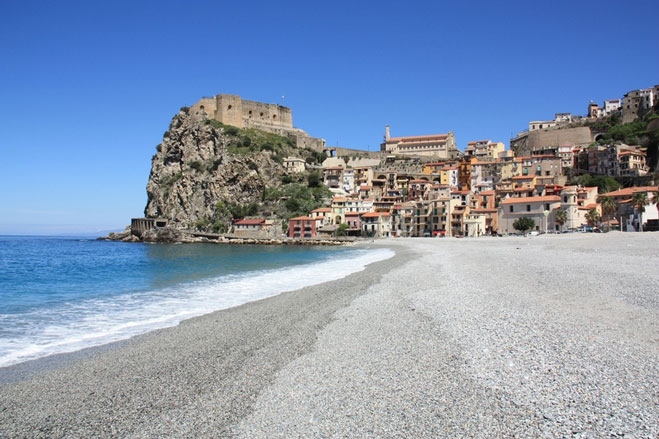 These are some nice beaches
 where we often go.
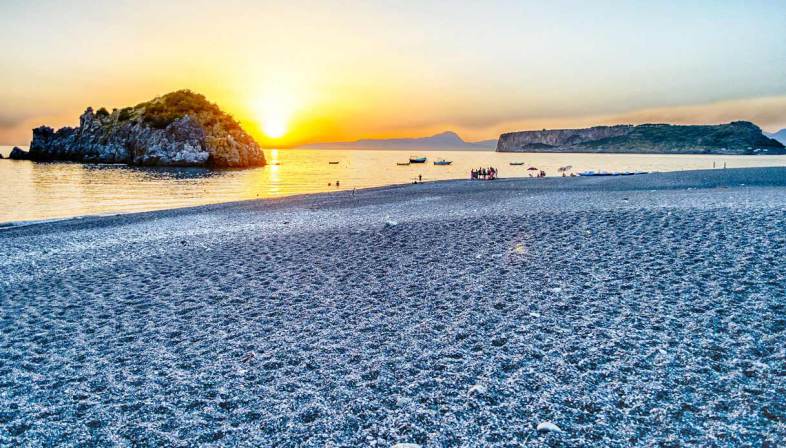 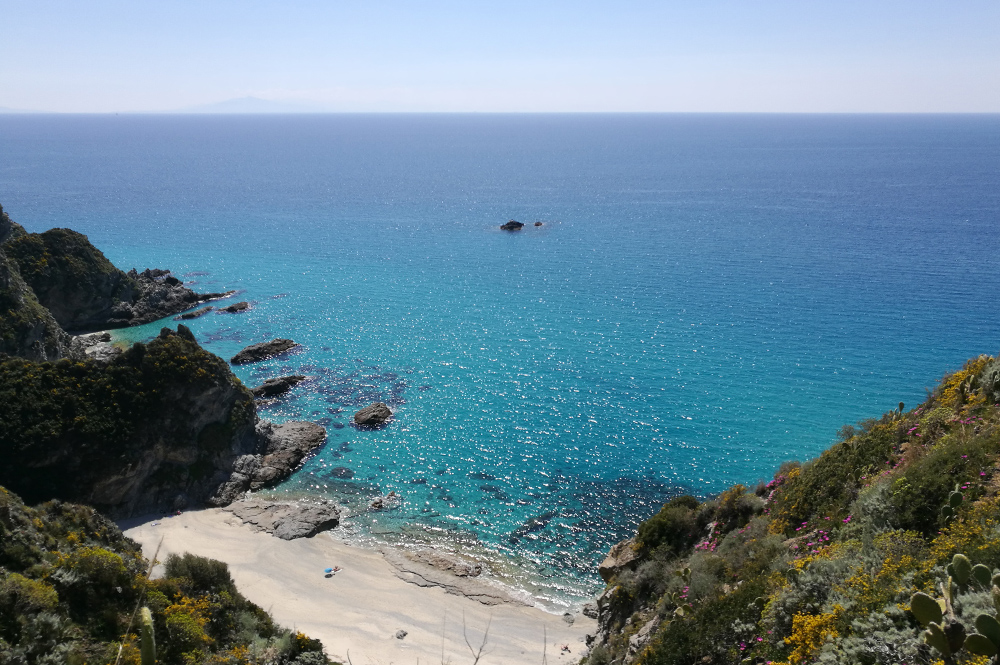 Capo Vaticano
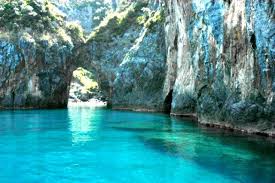 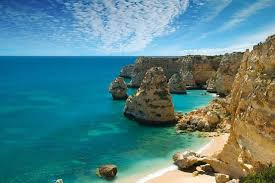 Tropea’s caves
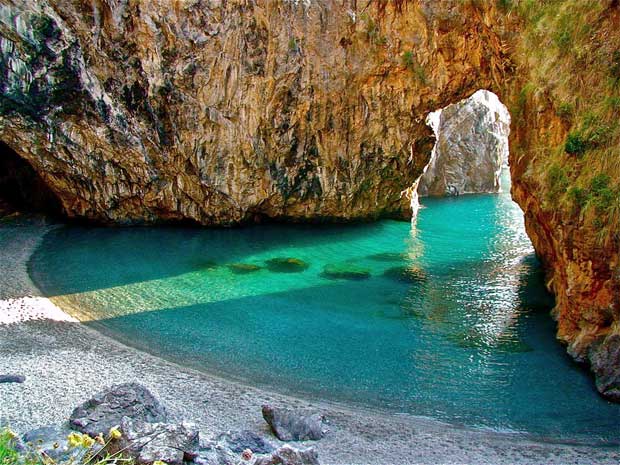